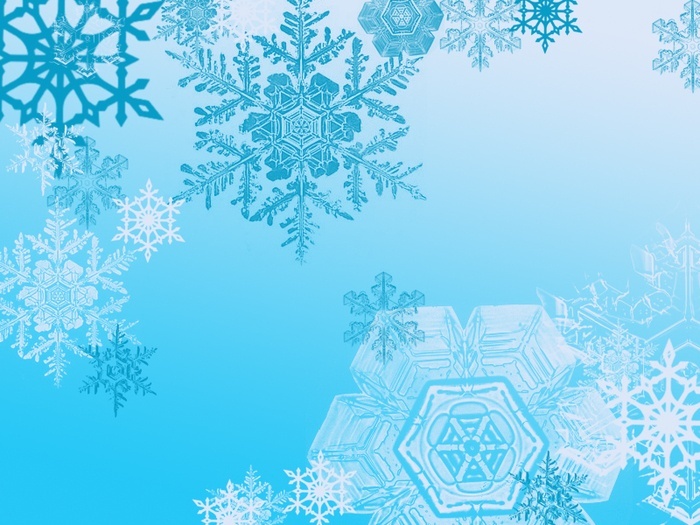 УРОК  МАТЕМАТИКИ4 «Г»МОУ Лицей г.Истры
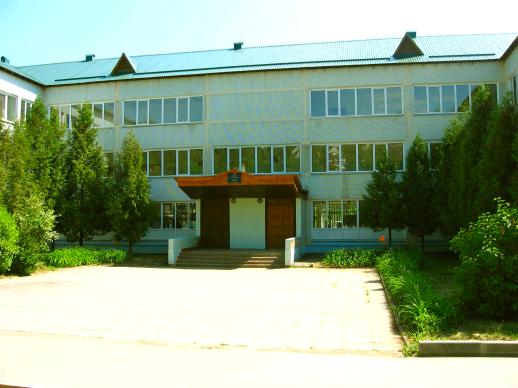 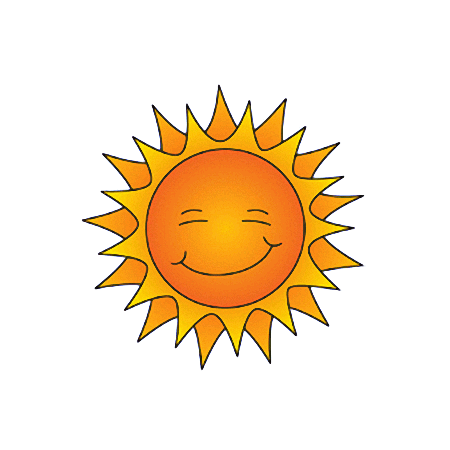 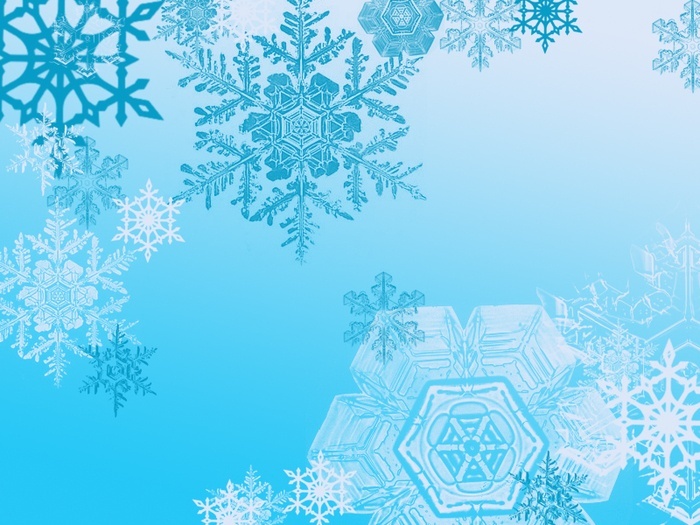 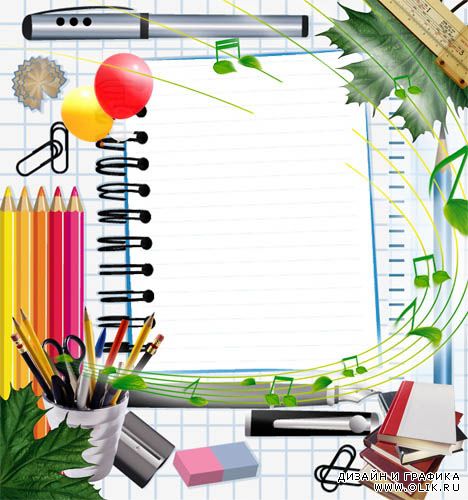 Свет солнца в ладони возьмуИ к сердцу я приложу.И станет вокруг всё добрее,Нежнее, светлее, милее.
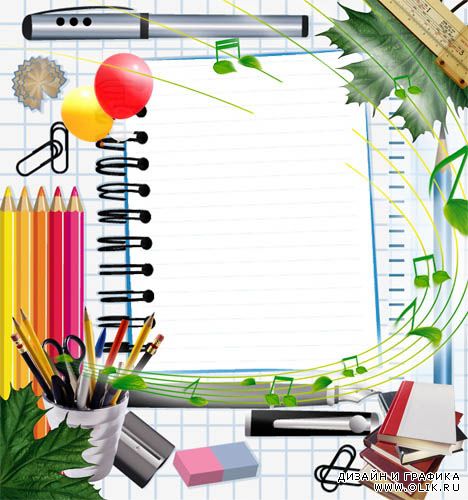 В жизни много интересного,Но пока нам неизвестного.Будем думать и считать!И о многом узнавать.
?
3*9 
24:4 
7*8 
9*2 
45:5 
5*7 
6*5
6, 9, 18, 27, 30, 35, 56
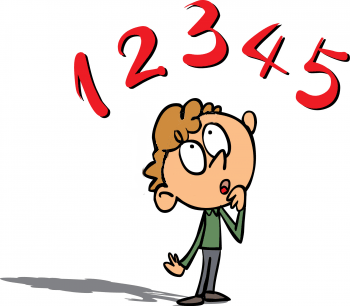 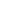 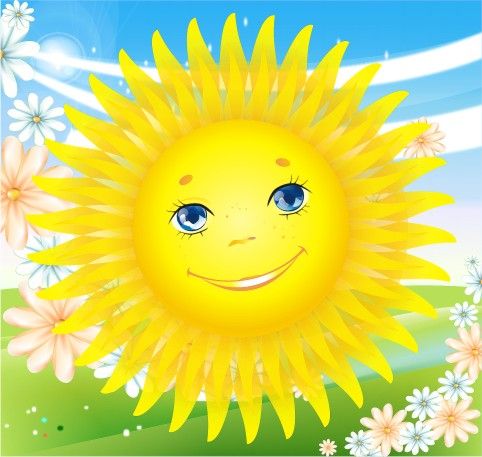 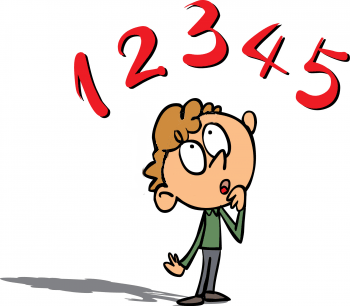 1)		2)





3)		4)
?
?
?
?
?
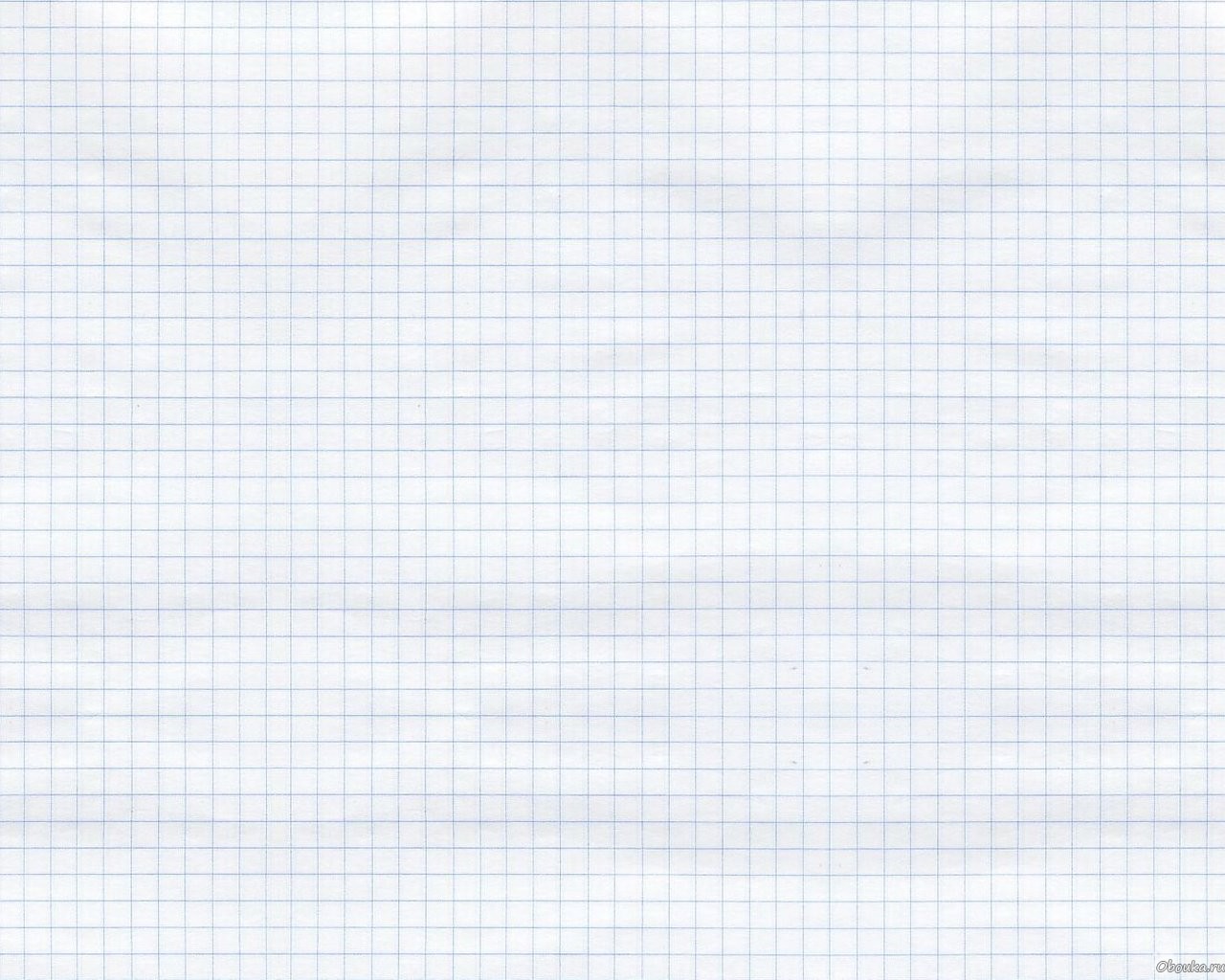 ?
9
4
?
?
8
3
Я доволен своей работой на уроке.
Работал хорошо, но мог бы лучше.
Испытывал трудности.
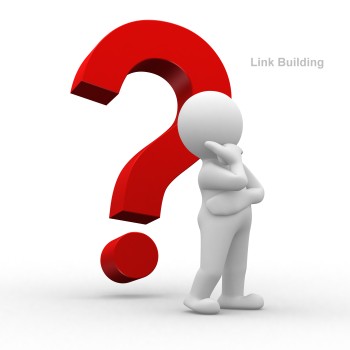 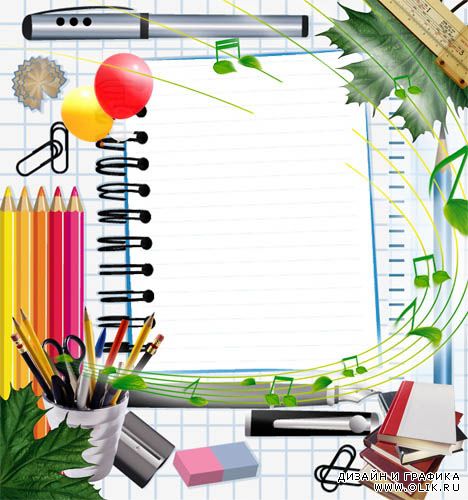 В жизни много интересного,Но пока нам неизвестного.Будем думать и считать!И о многом узнавать.
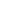 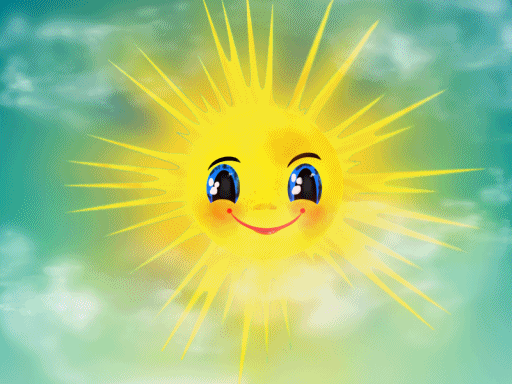